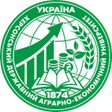 Херсонський державний аграрно-економічний університет
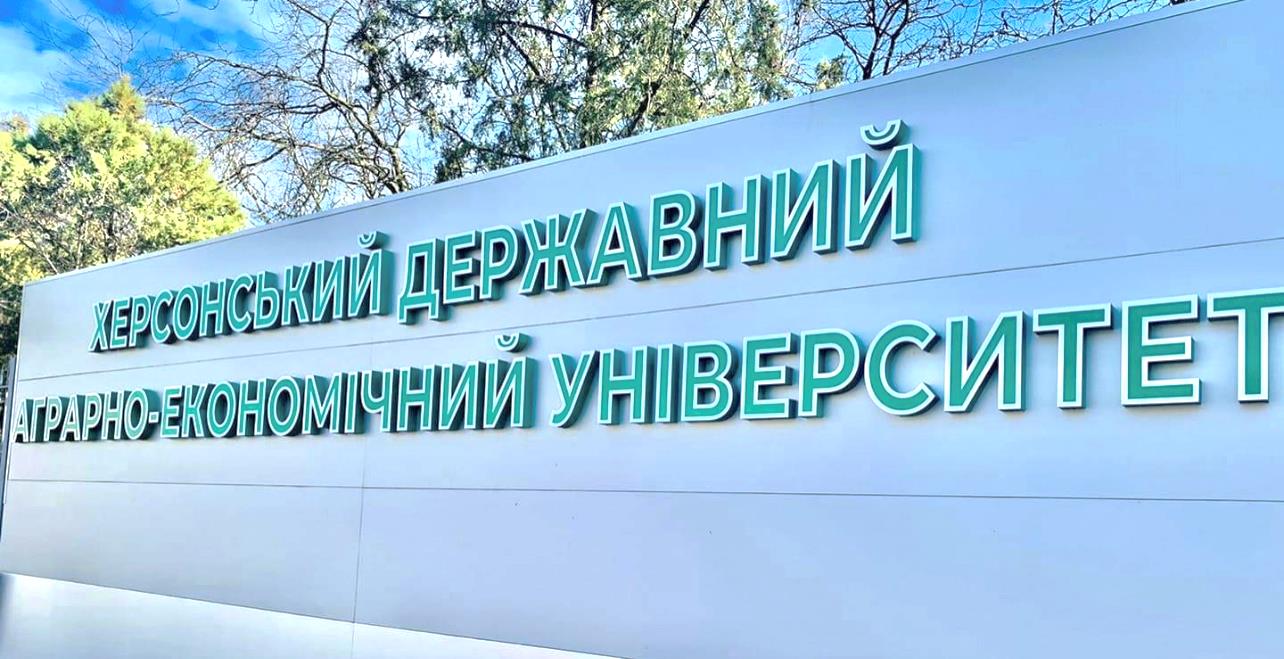 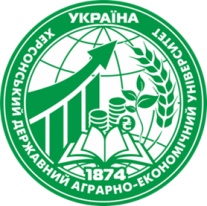 Присудження наукового ступеня доктора філософії
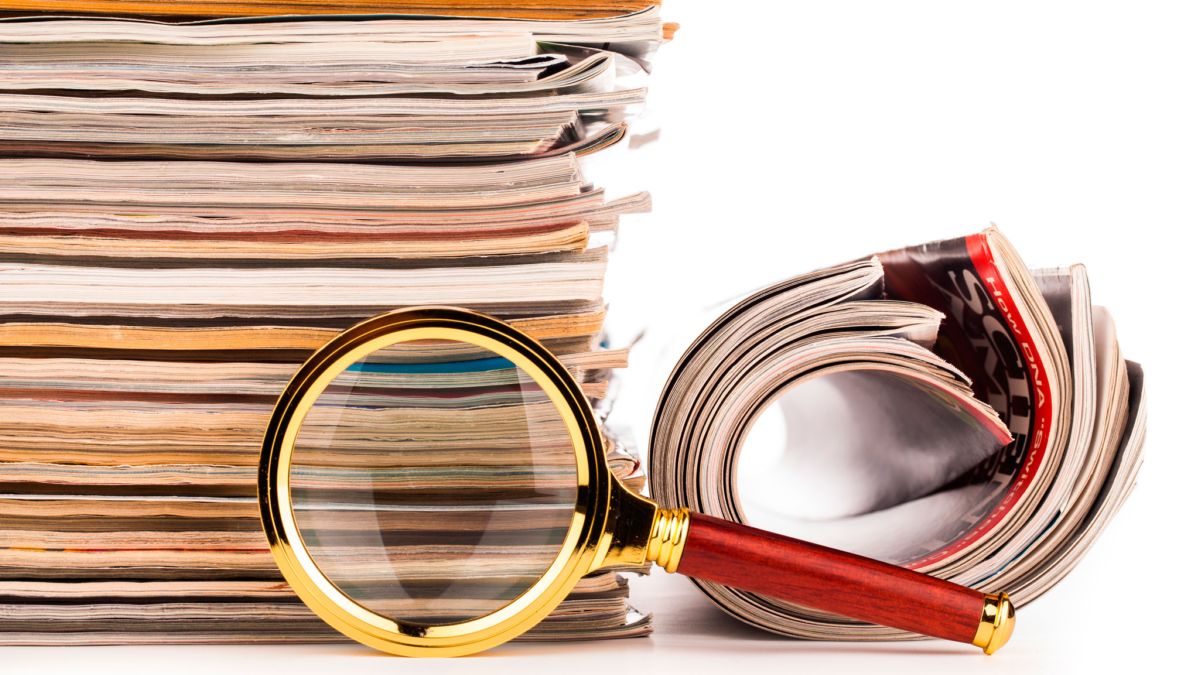 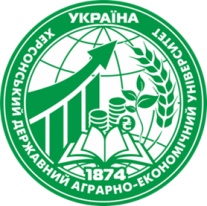 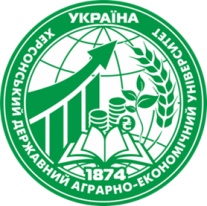 Вимоги до здобувачів вищої освіти ступеня доктора філософії:
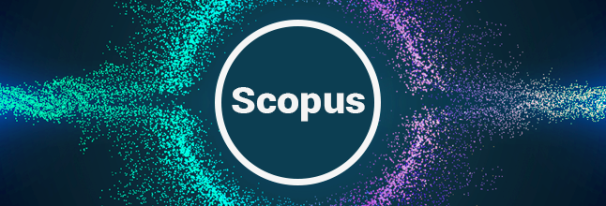 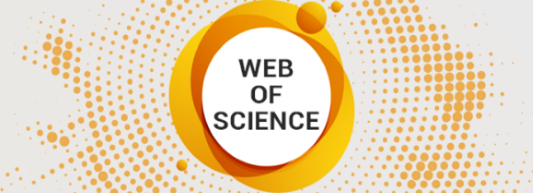 не близька особа керівника ЗВО;
 ступінь магістра (спеціаліста);
 навчання на ІІІ рівні (у будь-якому ЗВО);
 підготовлена дисертація, що відповідає вимогам Наказу МОН України № 40 від 12.01.2017 р.;
 наявність 3 публікацій, які розкривають зміст дисертації (якщо є публікація у виданні Q1-Q3, то достатньо 2 публікації), до таких публікацій зараховуються:
- 1 стаття у періодичних наукових виданнях країн Організації Економічного Співробітництва та Розвитку або Європейського Союзу. До такої публікації може прирівнюватися публікація у виданні категорії «А» або в закордонних виданнях, проіндексованих у Scopus та WoS; 
- статті у наукових фахових виданнях України категорії «Б» (замість однієї статті може бути зарахована монографія (розділ монографії, опублікованої у співавторстві).
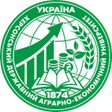 Участь наукового керівника у атестації здобувача ступеня доктора філософії:
Після завершення ОНП науковий керівник/наукові керівники надає/надають висновок з оцінкою виконання індивідуального плану наукової роботи та індивідуального навчального плану (якщо керівник не погоджується надати висновок, його за заявою здобувача надає кафедра, на якій здійснювалася підготовка). Висновок надається у двох примірниках.
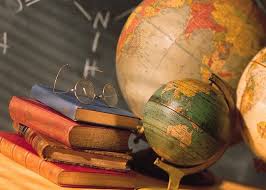 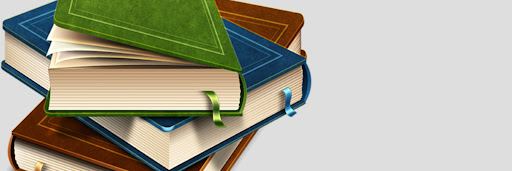 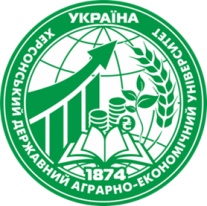 Вимоги до рецензентів:
не близька особа здобувача;
не науковий керівник здобувача;
штатний НПП ЗВО, де утворюється СВР;
науковий ступінь;
компетентний вчений з наукового напрямку дисертації (науковий ступінь з відповідної галузі та/або спеціальності (вчене звання за відповідною кафедрою (спеціальністю) та/або наукові публікації з наукового напряму дисертації);
не більше 8 разів на рік;
наявність 3 публікацій за останні п’ять років за напрямом дисертації (зараховуються монографії, розділи монографій, статті у періодичних наукових виданнях, включених до переліку наукових фахових видань України, або у періодичних наукових виданнях інших держав);
наявність 1 публікації у виданнях Scopus або Web of Science;
не співавтор публікацій здобувача;
5 років після здобуття наукового ступеня кандидата наук;
для експертизи призначений Вченою   радою ЗВО;
для захисту призначений наказом МОН України за пропозиціями Вченої ради ЗВО.
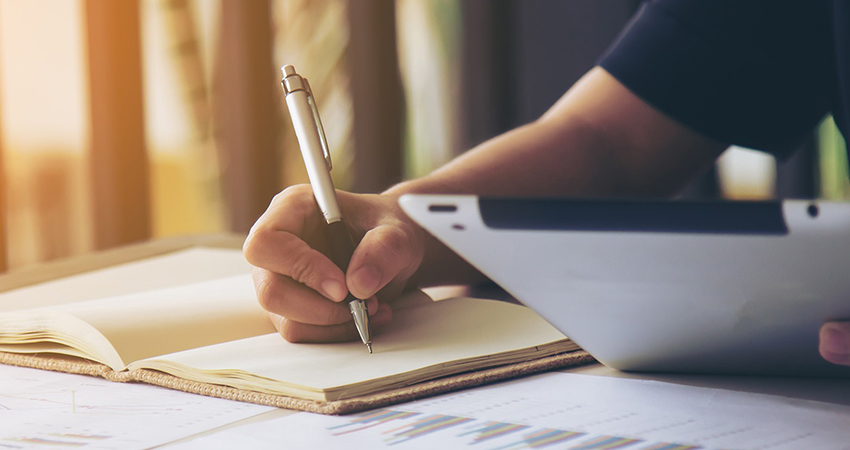 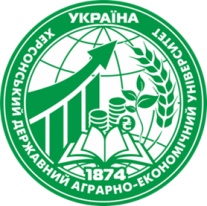 Вимоги до Голови разової СВР:
не науковий керівник здобувача;
не ректор;
не проректор;
не співавтор публікацій здобувача;
не рецензент монографії здобувача;
не близька особа здобувача;
штатний НПП ЗВО, де утворюється СВР;
доктор наук;
не більше 8 разів на рік;
наявність не менше 3 публікацій за останні п’ять років за напрямом дисертації (зараховуються монографії, розділи монографій, статті у періодичних наукових виданнях, включених до переліку наукових фахових видань України, або у періодичних наукових виданнях інших держав);
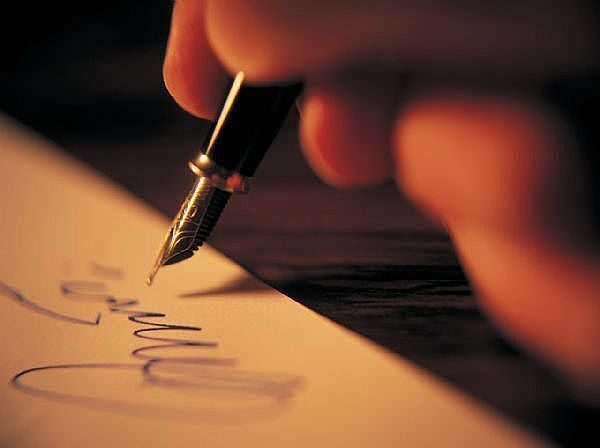 наявність 1 публікації у виданнях Scopus або Web of Science;
5 років після здобуття наукового ступеня кандидата наук;
призначений наказом МОН України за пропозицією Вченої ради ЗВО.
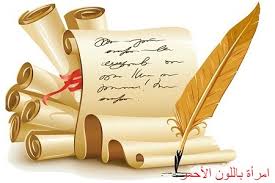 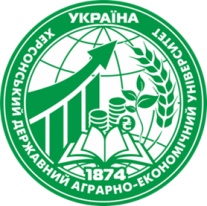 Вимоги до опонентів:
не близька особа здобувача;
не штатний НПП ЗВО, де утворюється СВР;
не співавтор публікацій;
компетентний вчений з наукового напрямку дисертації (науковий ступінь з відповідної галузі та/або спеціальності (вчене звання за відповідною кафедрою (спеціальністю) та/або наукові публікації з наукового напряму дисертації);
1 опонент може бути доктором, 1 – кандидатом наук;
не співробітник іншого опонента;
може бути іноземний вчений з наукового напряму дисертації;
не більше 8 разів на рік;
Наявність не менше 3 публікацій за останні п’ять років за напрямом дисертації (зараховуються монографії, розділи монографій, статті у періодичних наукових виданнях, включених до переліку наукових фахових видань України, або у періодичних наукових виданнях інших держав)
наявність 1 публікації у виданнях Scopus або Web of Science;
для кандидата наук - 5 років після здобуття наукового ступеня;
призначений наказом МОН України за пропозицією Вченої ради ЗВО.
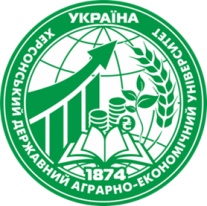 1. Попередня експертиза
Подання здобувачем заяви на ім’я голови Вченої ради Університету щодо проведення попередньої експертизи дисертації.

2. Визначення Вченою радою Університету рецензентів і кафедри, яка здійснюватиме експертизу.

3. Проведення експертизи впродовж 2-х місяців від дати заяви.
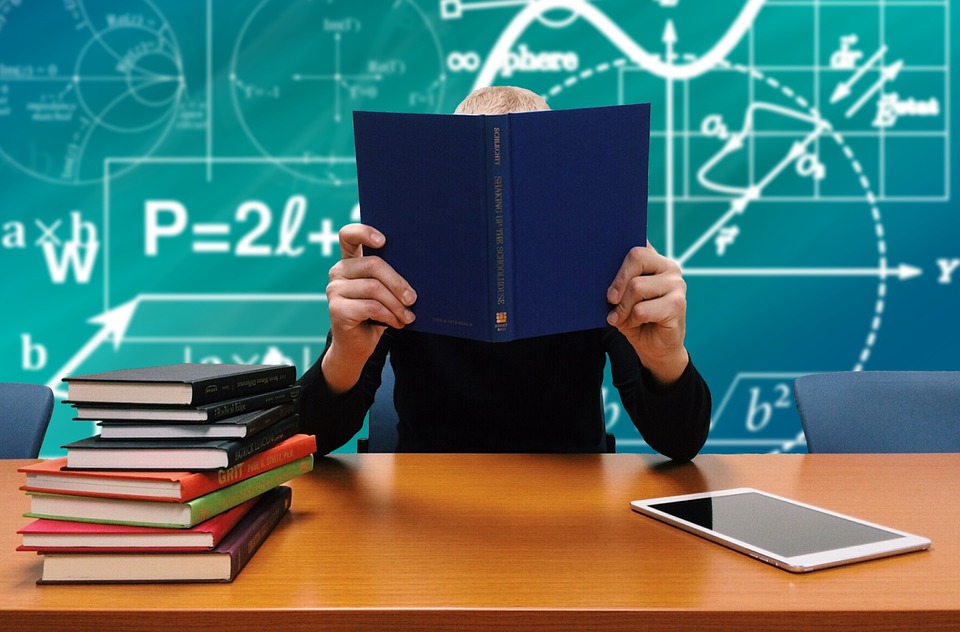 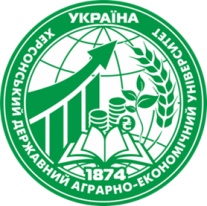 Необхідні документи для прийняття Вченою радою Університету рішення про проведення попередньої експертизи, призначення рецензентів та визначення кафедри, на фаховому семінарі якої проводитиметься попередня експертиза :
рішення засідання кафедри, на якій проходить підготовку Здобувач, про виконання наукової складової ОНП відповідної спеціальності, оформлене у вигляді витягу з протоколу;
заява на ім'я Голови Вченої ради Університету з проханням провести попередню експертизу дисертації Здобувача;
висновок наукового керівника/керівників (або кафедри);

академічна довідка про виконання відповідної ОНП;
подання зав. кафедри з пропозиціями щодо рецензентів, найменування кафедри та складу фахового семінару;
згоди передбачуваних рецензентів на участь у роботі разової СВР;
довідка з бібліотеки Університету про наукові публікації пропонованих рецензентів та Здобувача.
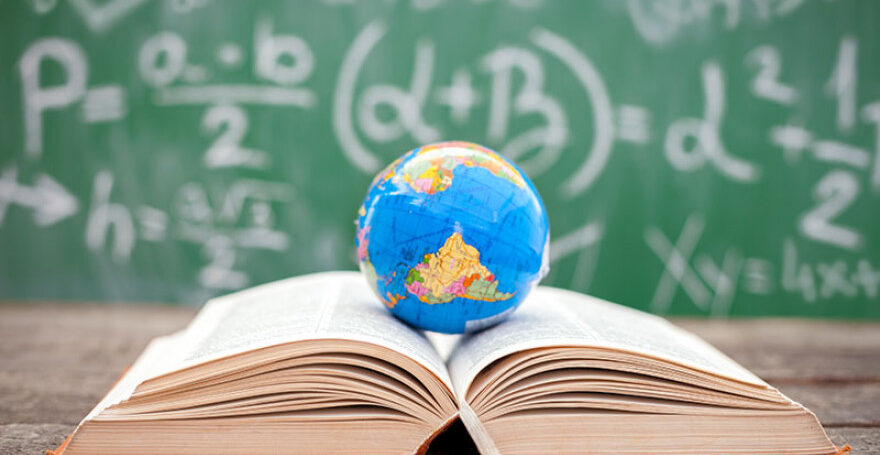 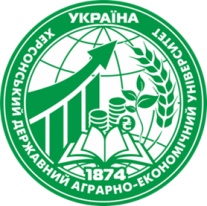 Документи, які Здобувач надає
завідувачу кафедри для про проведення попередньої експертизи:
Дисертація;
висновок наукового керівника/керівників (або кафедри);
академічна довідка про виконання відповідної ОНП;
довідка з бібліотеки про публікації Здобувача, в яких висвітлені основні наукові результати дисертації;
витяг Вченої ради Університету з інформацією про призначених рецензентів, кандидатури яких пропонуються до складу разової СВР, та визначену кафедру, на фаховому семінарі якої проводитиметься попередня експертиза дисертації;
довідка про результати перевірки на академічний плагіат рукопису дисертації.
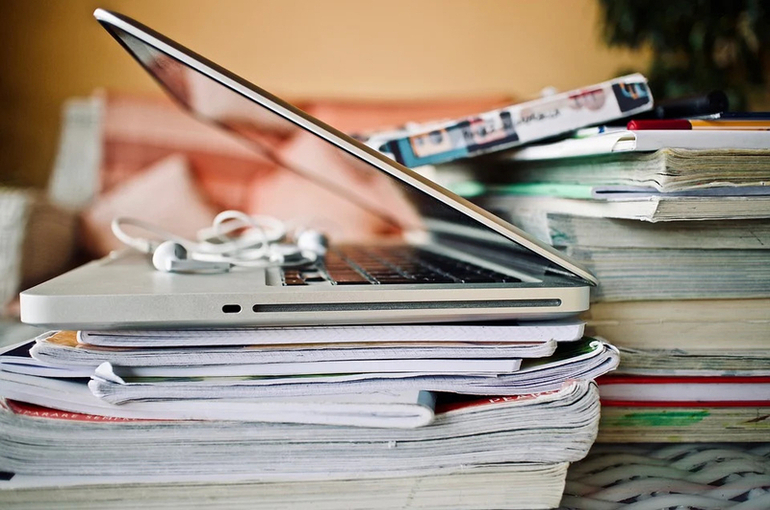 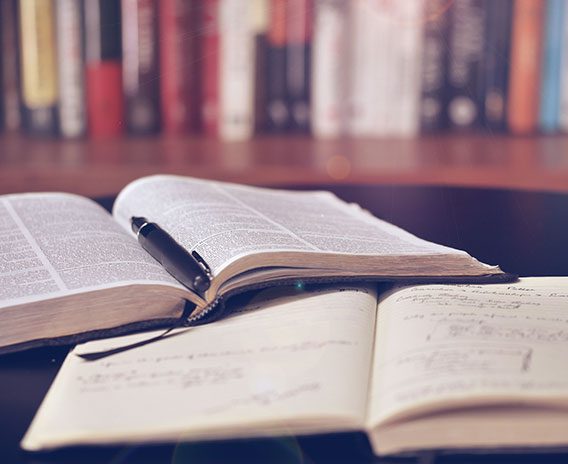 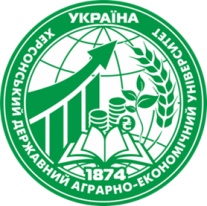 2. Утворення разової СВР
Подання Здобувачем заяви щодо утворення разової СВР на ім'я голови Вченої ради ЗВО.
формування пропозицій щодо складу разової СВР Вченою радою ЗВО.
затвердження складу разової СВР наказом МОН України (оформляється впродовж місяця після надходження клопотання) за клопотанням ЗВО з відповідним обґрунтуванням та інформуванням про наявність належних умов для функціонування разової СВР + персональний склад разової СВР (ПІП, місце основної роботи, публікації по дисертації).
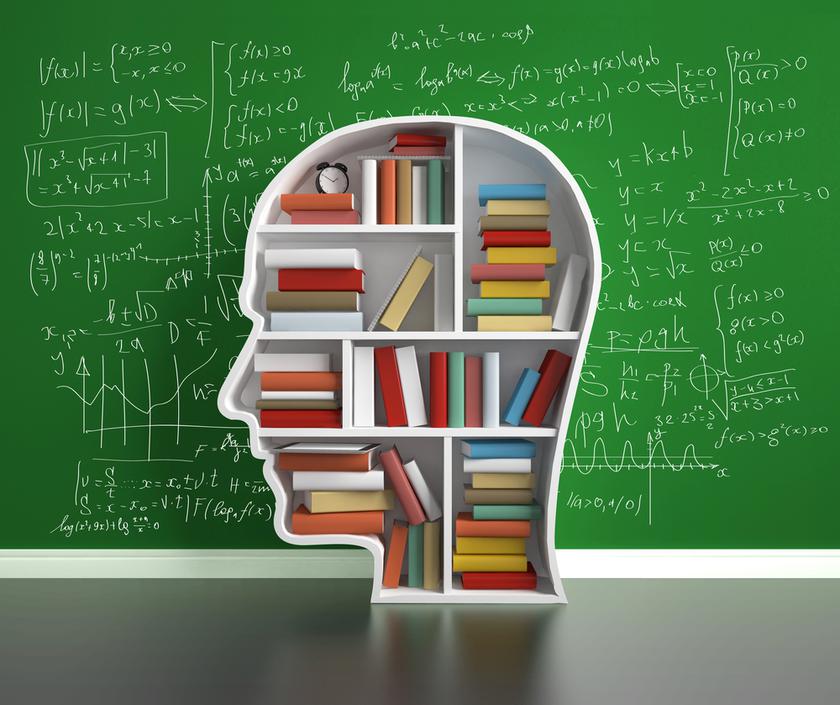 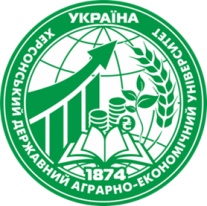 Необхідні документи для прийняття Вченою радою Університету рішення про утворення разової СВР:
заява на ім'я Голови Вченої ради Університету з проханням утворити разову СВР;
рішення засідання кафедри, на якій проходить підготовку Здобувач, про виконання наукової складової ОНП відповідної спеціальності, оформлене у вигляді витягу з протоколу;
висновок наукового керівника/керівників (або кафедри);
академічна довідка про виконання відповідної ОНП;
подання начальника науково-технічного відділу ННІ з пропозиціями щодо кандидатур голови разової СВР та опонентів;
довідки з бібліотеки Університету про наукові публікації (за науковим напрямом, за яким підготовлено дисертацію) пропонованого голови разової СВР та опонентів;
довідка про перевірку дисертації на плагіат;
згоди передбачуваних голови разової СВР та опонентів.
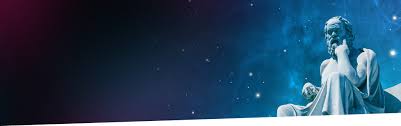 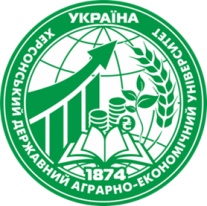 3.Процедурні елементи захисту дисертації	у разовій СВР
Подання здобувачем пакету документів;
розміщення на сайті повідомлення про прийом до розгляду + анотації (впродовж тижня після прийняття документів (підписання заяви головою СВР);
подання повідомлення у МОН про прийняття дисертації до розгляду;
надання опонентам головою разової СВР дисертації та публікацій здобувача;
надання	опонентами	відгуків впродовж місяця	після прийняття документів до розгляду;
визначення дати захисту впродовж 3-х тижнів з дня отримання другого відгуку;
оприлюднення дати захисту на сайті впродовж 3-х днів;
розміщення на сайті дисертації, висновку про наукову та практичну цінність, відгуків опонентів за 10 днів до захисту;
забезпечення аудіо і відеофіксації захисту дисертації;
оприлюднення на   сайті   аудіо   і   відеозаписів   на
наступний робочий день після захисту.
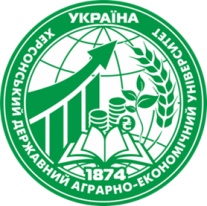 Документи, які Здобувач подає голові разової СВР:
заява щодо проведення атестації у разовій СВР;
копія	першої	сторінки	 паспорта	громадянина України або паспортного документа іноземця;
копія диплома магістра (спеціаліста);
копія свідоцтва про зміну імені (у разі потреби);
витяг з наказу про зарахування до аспірантури (прикріплення до ЗВО (наукової установи));
академічна	довідка	про	виконання	відповідної ОНП;
висновок про наукову новизну, теоретичне та практичне значення результатів дисертації у двох примірниках;
дисертація в друкованому (три примірники) та електронному вигляді.
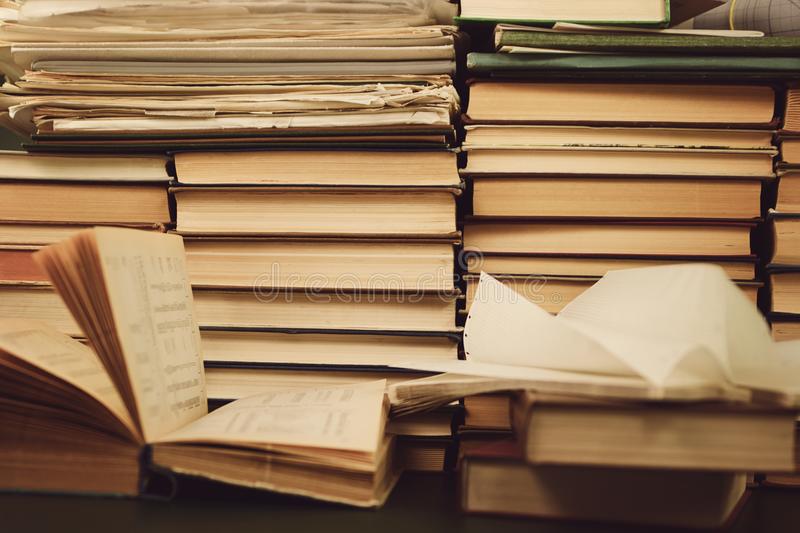 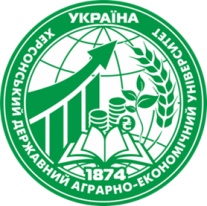 Порядок проведення захисту дисертації у разовій СВР
засідання разової СВР проводиться головою ради державною мовою за такою процедурою:
голова ради інформує її членів згідно з даними реєстраційної картки присутності членів ради про правочинність засідання;
голова ради інформує її членів про погоджену із Здобувачем мову, якою він буде викладати основні положення дисертації та відповідати на запитання, та доповідає про подані Здобувачем документи, їх відповідність встановленим вимогам;
здобувач викладає основні положення дисертації та відповідає на запитання, подані в усній чи письмовій формі.
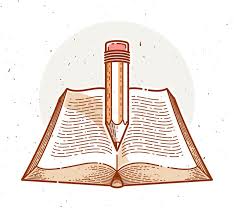 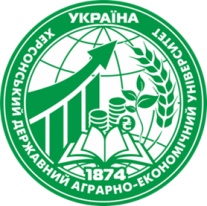 здобувач відповідає на зауваження, які містяться у відгуках опонентів та зверненнях інших осіб, що надійшли до Університету у письмовому вигляді чи електронною поштою;
обговорюється проєкт рішення ради щодо присудження ступеня доктора філософії;
проводиться таємне голосування щодо присудження Здобувачеві ступеня доктора філософії (у разі участі в засіданні одного з опонентів з використанням засобів відеозв’язку його голос зараховується за результатами відкритого голосування);
голова ради оголошує результати голосування (рішення вважається позитивним, якщо за нього проголосували не менш як чотири члени ради);
голова ради оголошує рішення ради щодо присудження Здобувачеві ступеня доктора філософії з відповідної галузі знань та/або спеціальності.
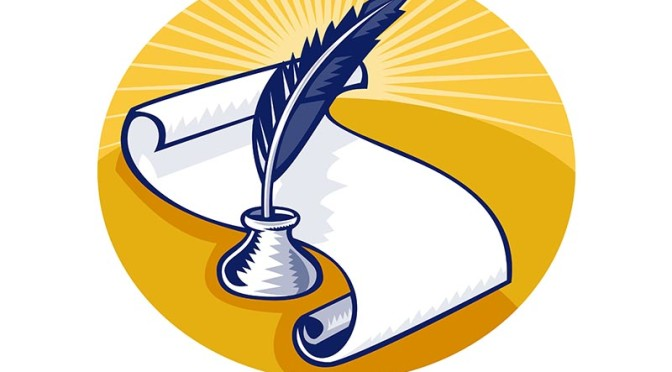 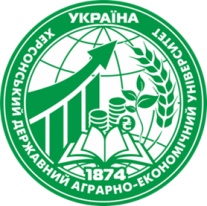 Перелік документів першого примірника атестаційної справи Здобувача, що зберігається в Університеті
Супровідний лист на бланку Університету.
Заява Здобувача про проведення попередньої експертизи.
Копія першої сторінки паспорта громадянина України або паспортного документа іноземця, засвідченої в установленому порядку.
Копія свідоцтва про зміну імені (у разі потреби), засвідченої в установленому порядку.
Копія диплома магістра (спеціаліста), засвідченої в установленому порядку.
Рішення засідання кафедри, на якій проходить підготовку Здобувач, про виконання наукової складової ОНП відповідної спеціальності, оформлене у вигляді витягу з протоколу.
Висновок наукового керівника/керівників (або кафедри).
Копія академічної довідки про виконання Здобувачем ОНП, засвідченої в установленому порядку.
Подання завідувача кафедри з пропозиціями щодо рецензентів, найменування кафедри та складу фахового семінару, на якому здійснюватиметься попередня експертиза дисертації.
Згоди голови, рецензентів та опонентів на участь у роботі разової СВР.
Довідки з бібліотеки Університету про наукові публікації Здобувача, голови, рецензентів та опонентів.
Витяг Вченої ради Університету з інформацією про призначених рецензентів, кандидатури яких пропонуються до складу разової СВР, та визначену кафедру, на фаховому семінарі якої проводитиметься попередня експертиза дисертації.
Відомості про пропонованих членів разової СВР за формою 24.
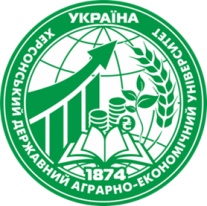 Заява Здобувача про утворення разової СВР.
Висновок про наукову новизну, теоретичне та практичне значення результатів дисертації.
Подання  завідувача кафедри з пропозиціями щодо кандидатур голови разової СВР та опонентів.
Довідка про перевірку дисертації на плагіат.
Копії дипломів про наукові ступені, атестатів про вчене звання голови та членів ради (завірені відділами кадрів установ, у яких вони працюють штатними працівниками).
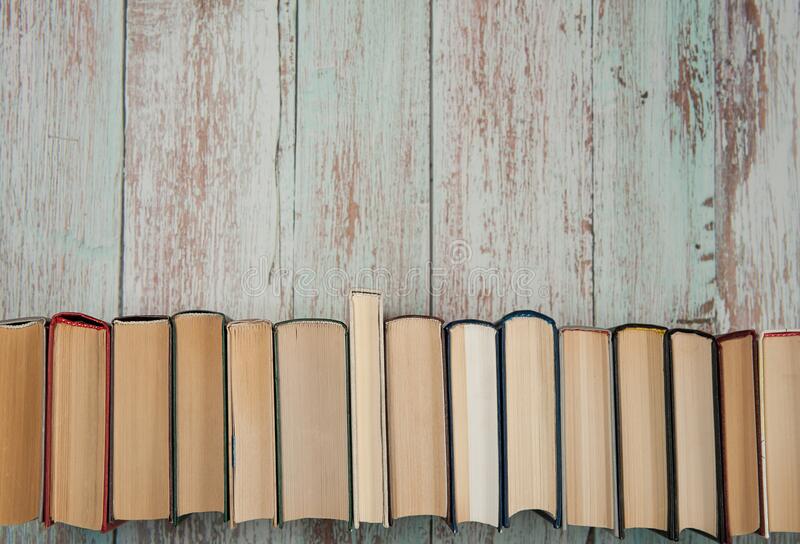 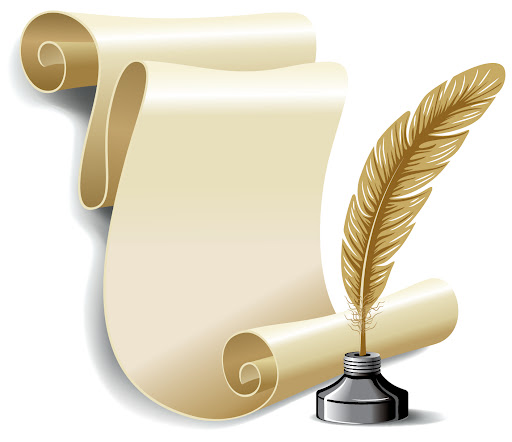 Заява Здобувача щодо проведення його атестації.
Витяг з наказу про зарахування до аспірантури (прикріплення до ЗВО (наукової установи)), засвідчений в установленому порядку.
Копії наукових публікацій, зарахованих за темою дисертації, на яких повинні бути зазначені вихідні дані відповідних видань.
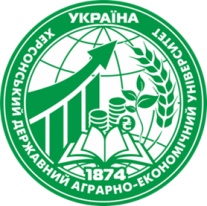 Копія документа про передачу електронного примірника до Національного репозитарію академічних текстів або Державної наукової установи “Український інститут науково-технічної експертизи та інформації” (ОКД) Рішення ради про присудження ступеня доктора філософії.
Відгуки опонентів.
Анотація дисертації державною мовою з наведенням наукових публікацій, зарахованих за темою дисертації.
Копія реєстраційної картки присутності членів ради, засвідченої в установленому порядку.
Стенограма (розшифрованої фонограми) засідання ради, підписаної головою ради та скріпленої печаткою Університету.
Диск, на якому міститься дисертація, анотація, фонограма захисту дисертації, відомості про атестацію здобувача.
Дисертація (друкований примірник).
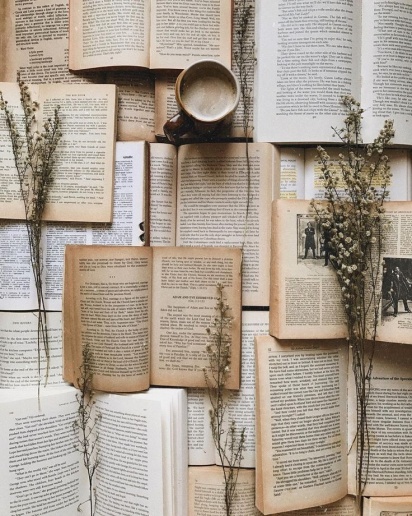 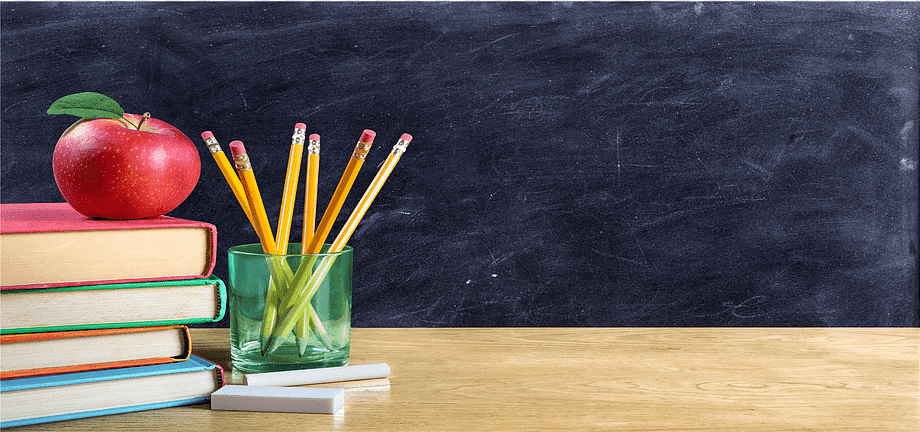 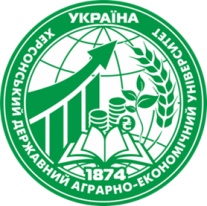 Перелік документів другого примірника атестаційної справи Здобувача, що надсилається до МОН України
Супровідний лист на бланку Університету.
Копія першої сторінки паспорта громадянина України або паспортного документа іноземця, засвідченої в установленому порядку.
Рішення ради про присудження ступеня доктора філософії.
 Висновок про наукову новизну, теоретичне та практичне значення результатів дисертації.
Відгуки опонентів.
Копія диплома магістра (спеціаліста), засвідченої в установленому порядку.
Копія свідоцтва про зміну імені (у разі потреби), засвідченої в установленому порядку.
Копія академічної довідки про виконання Здобувачем ОНП, засвідченої в установленому порядку.
Копія документа про передачу електронного примірника до Національного репозитарію академічних текстів або Державної наукової установи “Український інститут науково-технічної експертизи та інформації”.
Анотація дисертації державною мовою з наведенням наукових публікацій, зарахованих за темою дисертації.
Копія реєстраційної картки присутності членів ради, засвідченої в установленому порядку.
Стенограма (розшифрованої фонограми) засідання ради, підписаної головою ради та скріпленої печаткою Університету.
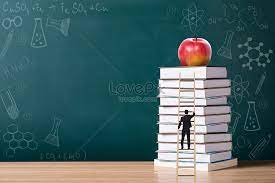 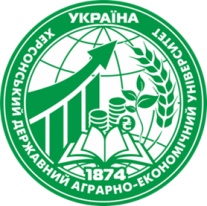 ДЯКУЮ ЗА УВАГУ!
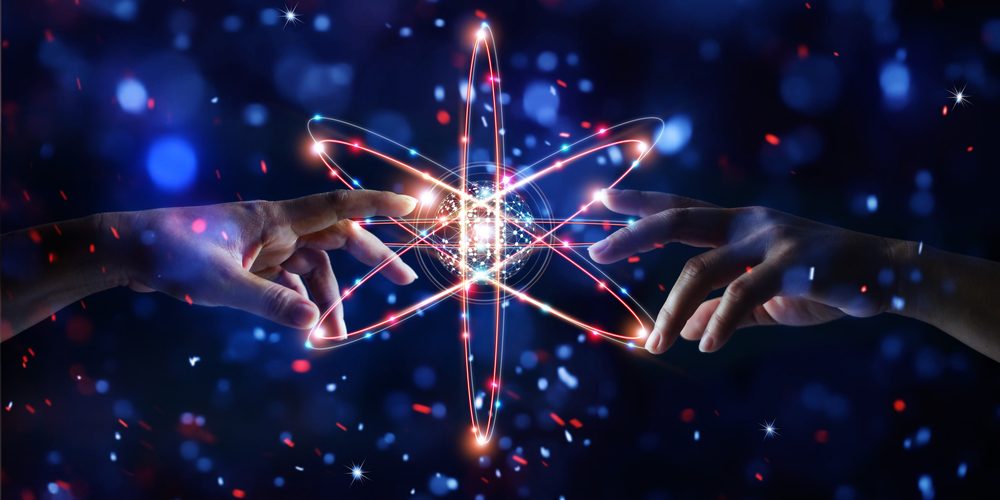